Шоколад: вред и польза.
Студентка 2-ого курсаМацнева Татьяна
Возникновение шоколада.
Свое начало шоколад берет из Южной Америки, там впервые начали выращивать какао, 
важнейший компонент шоколада. 
Первая твердая плитка шоколада появилась лишь в девятнадцатом веке.
Виды шоколада.
Черный шоколад. В его состав входят – тертые обжаренные бобы какао, какао-масло и сахарная пудра. 
Молочный шоколад, включает в свой состав сухое молоко или сливки, какао-продукты.
Белый шоколад в основе его лежит какао-масло, ванилин и сухое молоко.
Полезные свойства.
Увеличение тонуса организма
Снятие усталости
Поднятие настроения
Избавление нас от атеросклероза
Препятствие развитию рака и язвенной болезни
Препятствие образованию тромбов 
Препятствует отложению холестерина
Вредные свойства.
Кариес зубов
Высококаллорийность продукта
Сахарный диабет
Проблемы в сердечнососудистой системе
Результаты опроса.
88,9 % людей любители сладкого.
100% людей любят шоколад
20% едят сладкое каждый день
26,7% едят сладкое раз в пару дней
31,1 % употребляют каждую неделю
22% едят сладкое очень редко
Осознание вредности и полезности.
60% людей боятся кариеса зубов
28,9 % беспокоятся о высокой каллорийности продукта60% считают, что шоколад повышает тонус организма и снимает усталость24,4% полагают, что шоколад препятствует раковым заболеваниям
Вывод.
Шоколад – одно из самых любимых лакомств людей во всем мире, и можно наслаждаться любым  его видом: горьким, молочным или белым. Но не забывайте, о его полезных и вредных качествах.
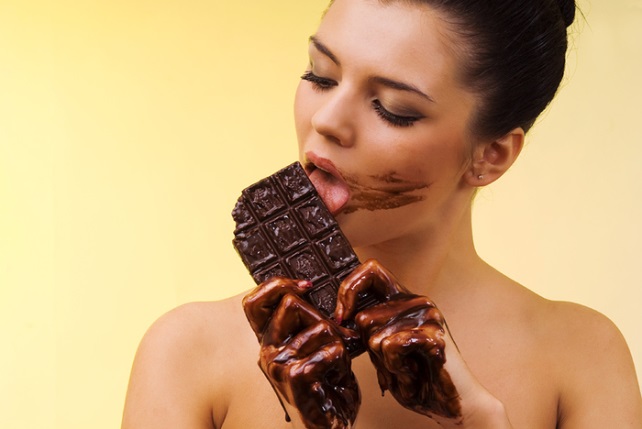 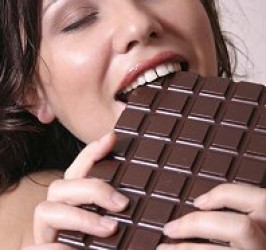